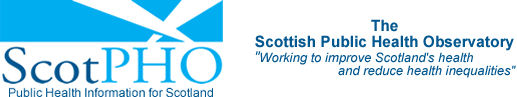 National Burden of Disease, Injuries 
and Risk Factors Study in Scotland

Key parameters
Oscar Mesalles-Naranjo
Senior Information Analyst
o.mesalles-naranjo@nhs.net

Burden of Disease Methodological Workshop, 15-16th September 2016
Royal Society of Edinburgh, Scotland
Background
Scottish Burden of Disease (SBoD) study uses the GBD 2013 study methods applied to Scottish electronic health records.
We do minimal changes to the main parameters of the methodology and only when there’s evidence that this is necessary.
The main parameters of the methodology are:
Disease list definitions;
International Classification of Diseases  (ICD) mappings to disease list and ill-defined deaths (IDD) groups;
IDD and its distribution;
Health states and associated disability weights;
Mappings of health states to disease list;
Severity distribution of disease prevalence;
Disease models.
2/19
Ill-defined deaths (IDD)
Definition
Redistribution process
Methods to calculate the redistribution parameters
3/19
Ill-defined deaths (IDD): definition
IDD are defined in opposition to cause specific deaths (CSD).
CSD are deaths recorded with a disease or injury which initiated the train of morbid events leading to death. 
IDD are usually coded using ICD codes that signify signs, symptoms and conditions, or intermediate or immediate cause of death.
Although we have a clear definition of what an IDD is, a national burden of disease project may change which ICD codes belong to that category.
4/19
Ill-defined deaths (IDD): redistribution process
To accurate account for the burden of mortality IDD are redistributed to CSD.
This redistribution is done by classifying IDD into groups, and defining the CSD target groups where the IDD group contributes to.
CSD targetB count + α
Underlying cause of death for a death record
IDD or CSD
Redistribution of IDD
IDD group
CSD targetC count + β
CSD targetA count + γ
CSD  targetA count + 1
Adapted from Global Burden of Disease study 2010, Web Table 4a
α + β + γ = 1
5/19
Ill-defined deaths (IDD): redistribution methods
Different methods to allocate IDD to CSD:
Fixed proportions;
Proportionate allocation;
GBD 2013 study, Ahern et al. Population Health Metrics 2011.
In Scotland, we record up to ten secondary causes of death. There’s scope to use this information to either classify a IDD as a CSD or to define country-specific distribution of IDD.
However, in the Scottish Burden of Disease study we use GBD 2013 distribution matrix and apply either fixed or proportionate allocation, by age and sex.
6/19
Ill-defined deaths (IDD): redistribution methods
Ahern et al, 2011: a linear regression where the outcome is the % of cause-specific deaths and the covariates are the % of each ill-defined death target group:
[% of CSD groupA] = βA1 [% of IDD group1] + βA2 [% of IDD group2] + ... + αA
Example for only one covariate
%CSD target group A versus %IDD group 1 for a specific year, age group and gender.
7/19
[Speaker Notes: This method has been proposed because the use of the wrong ICD in a death register as used by clinicians  is not necessarily related to the relative prevalence of its plausible underlying cause.]
Disability weights (DW)
Role of health states (HS) and methods to obtain disability weights (DW)
What options are available for a national burden of diseases study?
Criticisms to disability weights
DW in the SBoD study
8/19
Disability weights (DW): methods
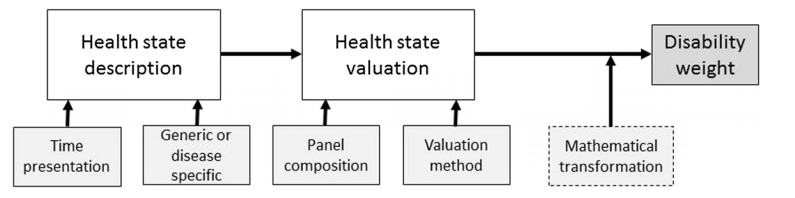 Adapted from Haagsma et al. Population Health Metrics 2014, 12:20
Define a list of health state (HS) description
They should be able to cover the health effects of all the conditions in the disease list.
Who is going to compare each HS and how they are going to compare it.
Translate the results into a positive number lower than 1.
Assign disease DW based on the HS disability weights.
9/19
Disability weights (DW): methods
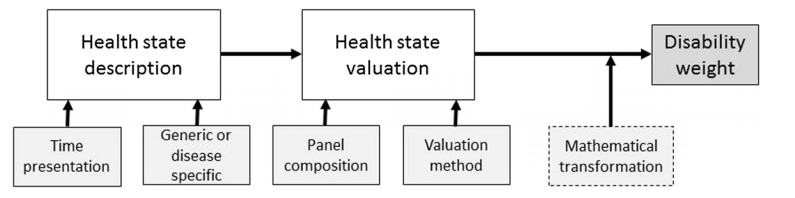 Adapted from Haagsma et al. Population Health Metrics 2014, 12:20
Define a list of health state (HS) description:
 could be disease specific or generic applying to multiple diseases;
 consider or ignore how long the health state lasts.
Who is going to compare each HS:
 patients ;
 general population surveys ;
 medical experts;
and how they are going to compare it:
 pair-wise comparison, 
 person trade-off;
10/19
Disability weights (DW): options
What’s the best option regarding DW for a national burden of disease study?
Build its own



Use an existing one and modify it accordingly



Use one off the shelf, let’s say GBD study.
11/19
Disability weights (DW): criticisms
GBD 2010 disability weights were subject to criticism:
Some DW don’t make sense when making pairwise comparison or when looking at them individually. For instance in GBD 2010 
cannabis dependence=0.33 VS profound intellectual disability=0.16 
deafness=0.03
spinal cord lesion below neck: treated = 0.05
 Explanations: 
incompetence of survey respondents;
incompleteness or inaccuracy of HS description
addition of social implications for some HS but not others
GBD 2013 appeases some of the criticism:
cannabis dependence=0.27 (0.178, 0.364) VS PFI=0.2 (0.133, 0.283) 
deafness=0.22 (0.134, 0.288)
spinal cord lesion below neck: treated = 0.30 (0.198 , 0.414) 
The DW confidence interval allows defining a confidence interval in YLD and do a sensitivity analysis on the ranking of the diseases, if you wish.
12/19
Disability weights (DW) in SBoD
We use GBD 2013 disability weights in the Scottish Burden of Disease.
Some manual work required to match the description of the disease sequelae and the health states to obtain the disease sequelae disability weight.







We combine health state using a multiplicative model:
DW = 1 – (1 – DWhs1)*(1 – DWhs2)*...
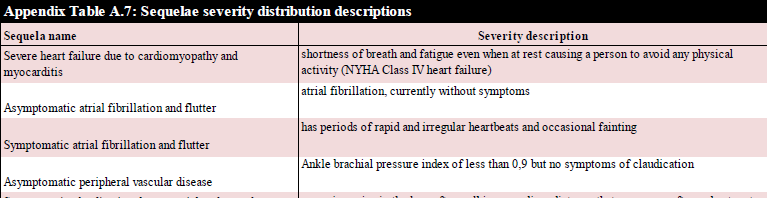 From GBD 2013 study
13/19
Disability weights (DW) in SBoD
HS in most cases describe increasing severity level of disease:





Which suggest we could use primary care or secondary care data to extract prevalence of each severity level. 
However, we don’t take this approach but rely in worldwide severity distributions.
14/19
Severity distributions (DW)
Definition
Worldwide SD
Adapting SD to SBoD
15/19
Severity distributions (SD): definition
The term ‘severity distribution’ is used to describe the distribution of prevalent cases of a condition across all its constituent HS, whether sequelae or severity levels. 
These SD come from GBD published data:
Disease specific papers (MSK disorders, mental disorders...), or;
Estimating the distributions of health state severity for the GBD study, Bursein et al. Population health Metrics (2015)
We fill the gaps with worldwide prevalence data published at sequelae level:
16/19
Severity distributions (SD): worldwide SD
Worldwide severity distribution is hardly applicable to any country. We use it as starting point to engage with medical community. 
SD is a challenging aspect of the Scottish Burden of Disease, as health data doesn’t contain that level of detail, with some exceptions:  chronic kidney disease, depression, asthma, mild COPD... In the future, we plan to develop SD estimates for some diseases based on health data.
Nevertheless, for any chronic disease we could estimate the % of asymptomatic cases by:

But we still need much more information than only the asymptomatic cases.
17/19
Severity distributions (SD) in SBoD
The severity level/sequelae in GBD study conceals much more detail than just mild, moderate and severe cases of the disease. There are 25 sequelae for pneumococcal meningitis (PM), for instance:



While worldwide SD may not be applicable to Scotland, we lack the evidence to replace them for others. 
We modify the worldwide SD, redistributing the asymptomatic severity level when the disease is mainly causing short term outcomes, because patients using the health system are not asymptomatic.
18/19
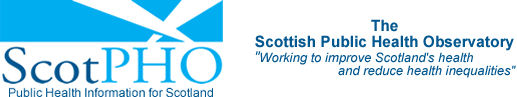 Questions and Discussion

Disease list definitions;
International Classification of Diseases  (ICD) mappings to disease list and ill-defined deaths (IDD) groups;
IDD and its distribution;
Health states and the associated disability weights;
Mappings of health states to disease list;
Severity distribution of disease prevalence;
Disease models.
Key parameters
“The asymptomatic category represents not only the percentage of individuals with disease and no symptoms but, [...], can also capture the fluctuation in and out of symptoms over time in the population with the condition. [...] 
In other words, some proportion of individuals with diagnosed anxiety in the past year would not be symptomatic at the time of the survey”.
Burstein et al. Population Health Metrics 2015
20